Faculty
Richard Casaburi, MD, PhD (Chair)
David Geffen School of Medicine at UCLA
Los Angeles, California

Gary T. Ferguson, MD
Pulmonary Research Institute of Southeast Michigan
Farmington Hills, Michigan

David M. Mannino, MD
University of Kentucky College of Public Health
Lexington, Kentucky
Disclosure of Relevant Financial Relationships
It is the policy of The France Foundation to ensure balance, independence, objectivity, and scientific rigor in all its educational activities. All faculty, activity planners, content reviewers, and staff participating in this activity have disclosed to the participants any relevant financial interest or other relationship with manufacturer(s) of any commercial product(s)/device(s) and/or provider(s) of commercial services included in this educational activity. The intent of this disclosure is not to prevent a person with a relevant financial or other relationship from participating in the activity, but rather to provide participants with information on which they can base their own judgments. The France Foundation has identified and resolved any and all conflicts of interest prior to the release of this activity.
Supported by an Educational Grant from 
Boehringer Ingelheim Pharmaceuticals, Inc.
Activity Faculty Disclosures
Richard Casaburi, MD, PhD has received grants/research support from Astellas, AstraZeneca, Boehringer Ingelheim Pharmaceuticals, Inc., and Pulmonx. He has served as a consultant for Astellas, AstraZeneca, Boehringer Ingelheim Pharmaceuticals, Inc., GlaxoSmithKline, and Novartis. Dr. Casaburi is a stock shareholder of Inogen, Inc. He has received honoraria from AstraZeneca, Boehringer Ingelheim Pharmaceuticals, Inc., Novartis, and Sunovion.

Gary T. Ferguson, MD has served as a consultant for AstraZeneca, Boehringer Ingelheim Pharmaceuticals, Inc., Meda, Mylan, Novartis, Pearl Therapeutics, Sunovion, Theravance, and Verona. He has also received honoraria from Boehringer Ingelheim Pharmaceuticals, Inc., GlaxoSmithKline, Sunovion, and Meda. 
David M. Mannino, MD has received grants/research support from GlaxoSmithKline. He has served as a consultant for Amgen, AstraZeneca, Boehringer Ingelheim Pharmaceuticals, Inc., GlaxoSmithKline, Mylan, and Novartis. Dr. Mannino has received honoraria from Boehringer Ingelheim Pharmaceuticals, Inc. and Sunovion. He has received other financial or material support from Up-to-Date. 

The planners, reviewers, editors, staff, or other members at The France Foundation who control content have no relevant financial relationships to disclose.
Agenda
6:30-7:00 PM		Gather and Dinner

7:00-9:00 PM 	Interactive Case Discussions

9:00-9:30 PM		Question & Answer
Learning Objectives
Evaluate key data from clinical trials on new and emerging fixed-dose LAMA/LABA inhalers in COPD
Efficacy
Safety
Apply information on the efficacy and safety of new/emerging LAMA/LABA inhalers in COPD to specific clinical scenarios
Goals of Pharmacological Management of COPD
http://www.goldcopd.org.
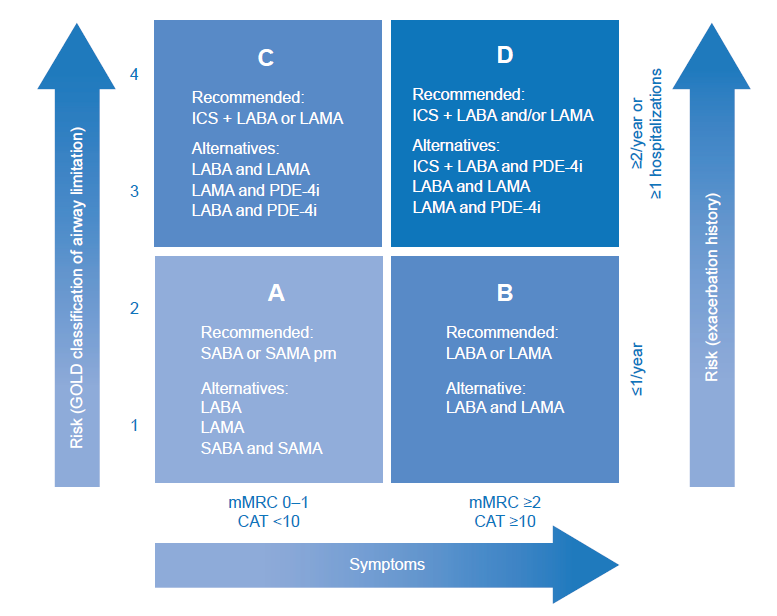 GOLD COPD Assessment and Treatment Approach
http://www.goldcopd.org.
Kaplan AG. Int J COPD. 2015;10:2535-2548.
[Speaker Notes: Answer: 4: to rule out lung cancer. USPSTF indications: Age 55-80, 30 pk yr smoking; current smokers or quit within last 15 years
Answer 3 is also appropriate but there are no guidelines for this. Depends on perceived clinical need]
Long-Acting Bronchodilators
LAMAs
LABAs
Block acetylcholine-mediated bronchoconstriction (via M3 receptors)
Aclidinium
Glycopyrronium (glycopyrrolate)
Tiotropium
Umeclidinium
Direct relaxant activity on airway smooth muscle (via β2 adrenoceptors) 
Indacaterol
Formoterol
Olodaterol
Salmeterol
Vilanterol
Spina D. Eur Clin Respir J. 2015;2:26634.
Fixed-Dose Combination LAMA/LABAs
Approved in the US
In Development
Umeclidinium
Vilanterol
Tiotropium
Olodaterol
Twice daily; dry powder inhaler
Once daily; dry powder inhaler
Glycopyrrolate
Indacaterol
FDCs have the potential to:
Maximize bronchodilation
Provide synergistic effects
Simplify treatment regimen
Once daily; soft mist inhaler
Glycopyrrolate
Formoterol
Twice daily*; dry powder inhaler
Aclidinium
Formoterol
Twice daily; pressurized metered dose inhaler
*In Europe, once daily dose/formulation
Singh D. Br J Clin Pharmacol. 2014;79:695-708.
Questions you may have …
Where do these agents fit in the treatment algorithm for patients with COPD?
Are they appropriate in newly diagnosed patients? If so under what circumstances?
How does efficacy compare with monotherapy?
What are the safety issues with fixed-dose combinations? Can they be used safely in patients with cardiovascular comorbidities?
What about inhaled corticosteroids (ICS)?
Meet Sarah
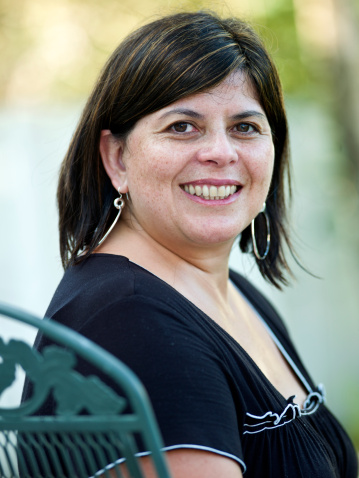 48-years-old
35-year smoking history, still smoking
Works for a professional cleaning service
Increasing dyspnea over the past year (Tracy attributes this to getting older and putting on weight)
Productive cough most mornings
Sarah–Exam and Evaluation
5’5”, 150 lbs
Vitals normal
Labs normal
CXR normal
Worsening dyspnea; productive morning cough
No wheezing or crackles; slightly prolonged expiration
CAT score: 15
Sarah–Pulmonary Function Test
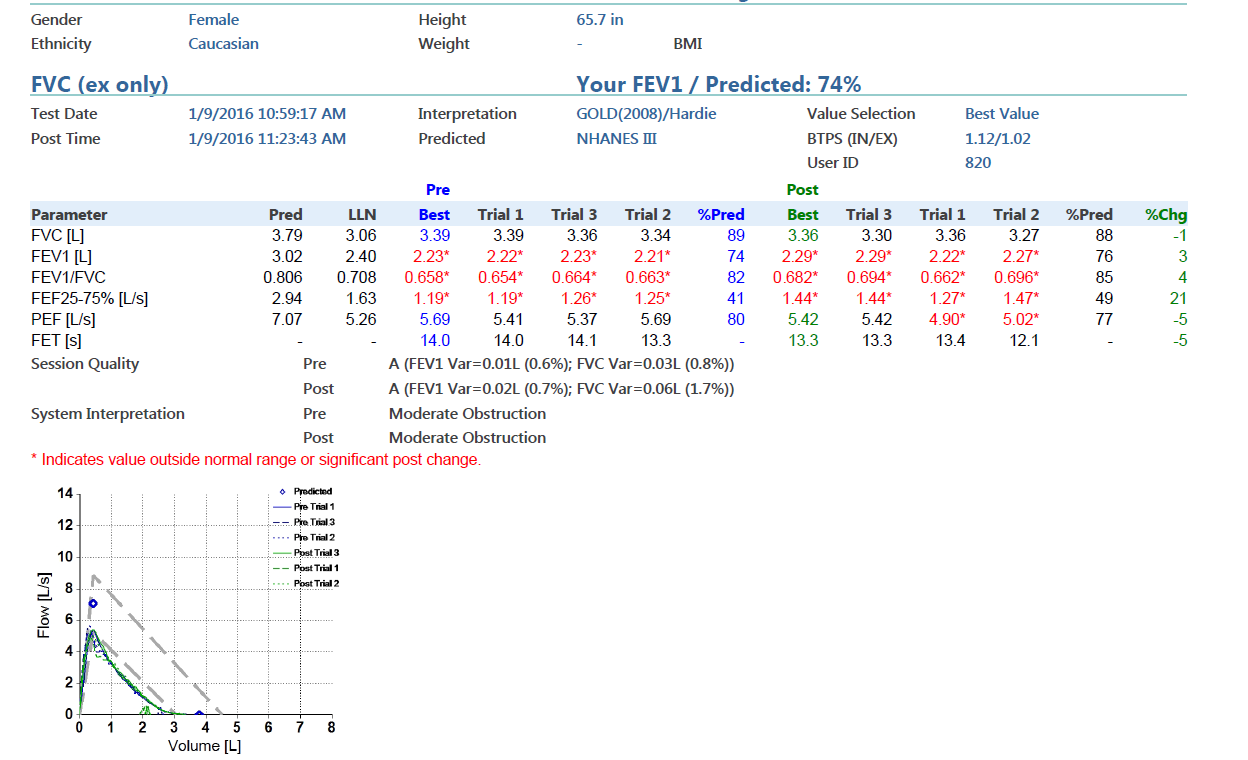 Sarah–History
No comorbidities
No current medications
Bad case of bronchitis last winter—no treatment; not hospitalized
Never been on medical therapy for respiratory symptoms
Would You Consider Sarah’s Bronchitis an Exacerbation?
Yes
No
Unsure
What Treatment Would You Recommend for Sarah?
Short-acting bronchodilator, PRN
LAMA monotherapy
LABA monotherapy
LABA + ICS
Fixed-dose combination LAMA + LABA
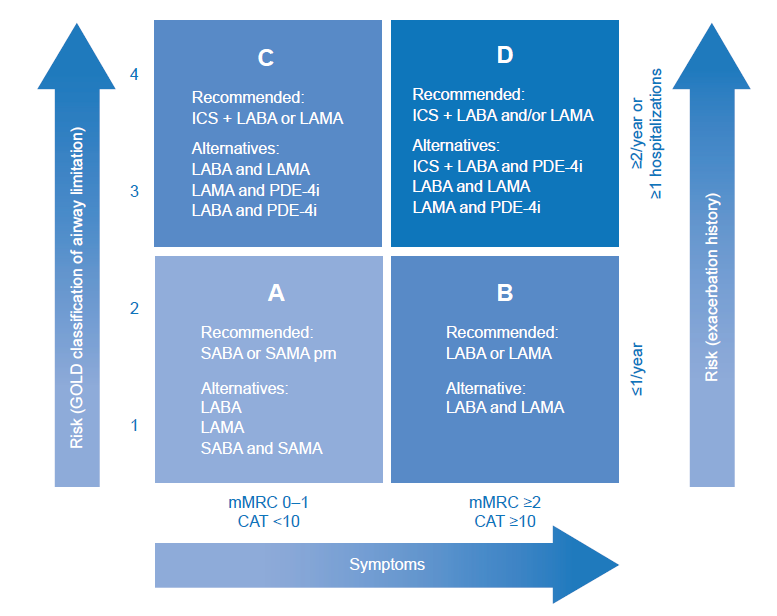 Sarah
http://www.goldcopd.org.
Kaplan AG. Int J COPD. 2015;10:2535-2548.
Treatment Approach—Dual or Monotherapy?What Data Do We Have to Guide Our Decision Making?
Fixed-Dose LAMA + LABA Combinations
Approved in the US
Umeclidinium + vilanterol (once daily, dry powder inhaler)
Tiotropium + olodaterol (once daily, soft mist inhaler)
Glycopyrrolate + indacaterol (twice daily, dry powder inhaler)
Glycopyrrolate + formoterol (twice daily, pressurized metered dose inhaler)
Emerging
Aclidinium + formoterol (twice daily, dry powder inhaler)
Efficacy Endpoints
FEV1
Health-related quality of life
Symptom scales
COPD exacerbations
Exercise tolerance
Network Meta-analysis: LAMA-LABA Combinations
23 trials; 27,172 patients in the analysis
LAMA-LABA combinations associated with improvement over placebo:
Lung function: trough FEV1 201 ml
St. George’s Respiratory Questionnaire:  4.1
Transitional dyspnea index: 1.21
Moderate/severe exacerbations: HR= 0.66
Oba Y, et al. Thorax. 2016;71:15-25.
Network Meta-analysis: LAMA/LABA Combinations
23 trials; 27,172 patients in the analysis
LAMA/LABA combinations associated with greater improvement than monotherapies:
Lung function
St. George’s Respiratory Questionnaire
Transitional dyspnea index
Oba Y, et al. Thorax. 2016;71:15-25.
Network Meta-analysis: LAMA/LABA Combinations
LAMA/LABA combinations associated with fewer moderate-to-severe exacerbations vs LABAs, but not vs LAMAs
No significant differences associated with LAMA/LABA combinations vs monotherapies in safety outcomes or severe exacerbations
Oba Y, et al. Thorax. 2016;71:15-25.
23 trials; 27,172 patients in the analysis
Fixed-Dose LAMA + LABA Combinations
Approved in the US
Umeclidinium + vilanterol (once daily, dry powder inhaler)
Tiotropium + olodaterol (once daily, soft mist inhaler)
Glycopyrrolate + indacaterol (twice daily, dry powder inhaler)
Glycopyrrolate + formoterol (twice daily, pressurized metered dose inhaler)
Emerging
Aclidinium + formoterol (twice daily, dry powder inhaler)
FDC Umeclidinium + Vilanterol vs Tiotropium
24-week, phase 3, multicenter, randomized, parallel-group study
905 patients randomized
Moderate-to-severe COPD
Treatment (patients randomized 1:1)
Once daily umeclidinium (62.5 µg) + vilanterol (25 µg) via dry powder inhaler or
Once daily tiotropium (18 µg) via HandiHaler 
Primary endpoint
Trough FEV1 at day 169
Maleki-Yazdi MR, et al. Respir Med. 2014;108:1752-1760.
FDC Umeclidinium + Vilanterol vs Tiotropium
Trough FEV1
SGRQ Total Score
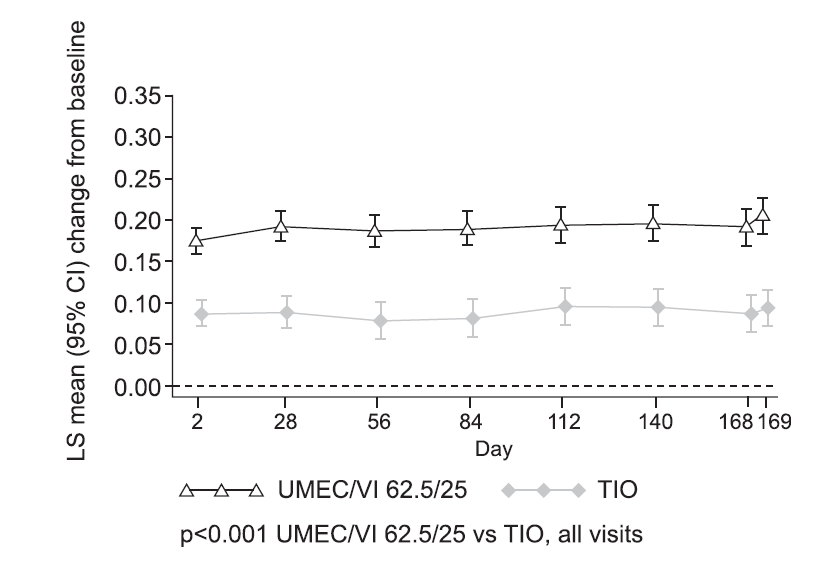 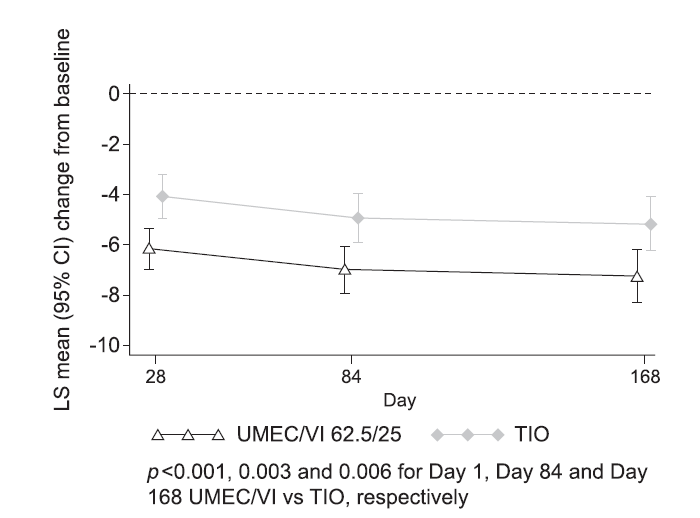 Maleki-Yazdi MR, et al. Respir Med. 2014;108:1752-1760.
FDC Umeclidinium + Vilanterol and Exercise Endurance
Two 12-week multicenter, randomized, double-blind, placebo-controlled, cross over studies
657 patients randomized 
Moderate to severe COPD
Treatment
Patients received two of six treatments in sequence
Placebo; UMEC/VI 125/25 µg or 62.5/25  µg*; VI 25 µg; or UMEC 62.5 or 125 µg
Co-primary endpoints
Exercise endurance time (EET) using the endurance shuttle walk test (ESWT)
Trough FEV1 week 12
*FDA-approved FDC dose
Maltais F, et al. Ther Adv Respir Dis. 2014;8:169-181.
FDC UMEC + VI and Exercise Endurance
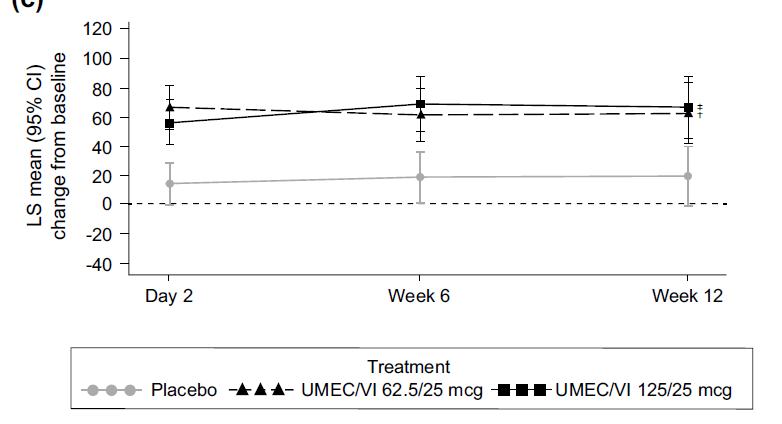 Post hoc Integrated Analysis of Studies 418 and 417
Exercise Endurance Time (sec)
†P ≤ 0.01; ‡ P ≤ 0.001 vs placebo
Maltais F, et al. Ther Adv Respir Dis. 2014;8:169-181.
Fixed-Dose LAMA + LABA Combinations
Approved in the US
Umeclidinium + vilanterol (once daily, dry powder inhaler)
Tiotropium + olodaterol (once daily, soft mist inhaler)
Glycopyrrolate + indacaterol (twice daily, dry powder inhaler)
Glycopyrrolate + formoterol (twice daily, pressurized metered dose inhaler)
Emerging
Aclidinium + formoterol (twice daily, dry powder inhaler)
FDC Tiotropium + Olodaterol vs Mono-components (Two – Phase 3 Trials)
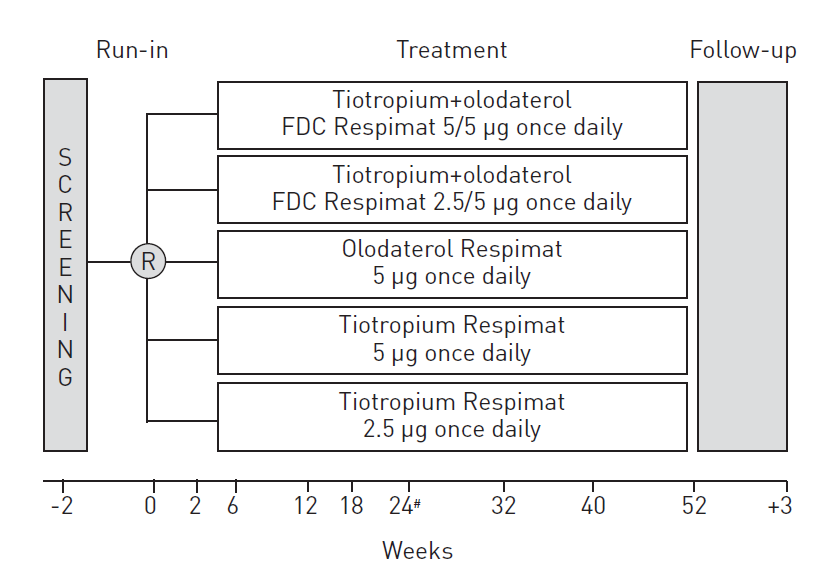 COPD Patients
5163 randomized
GOLD stage 2-4

Primary Endpoints
FEV1 AUC 0 to 3 hr
Trough FEV1 response
SGRQ total score
Buhl R, et al. Eur Respir J. 2015;45:969-979.
FDC Tiotropium + Olodaterol vs Mono-components (TONADO-1 and -2)
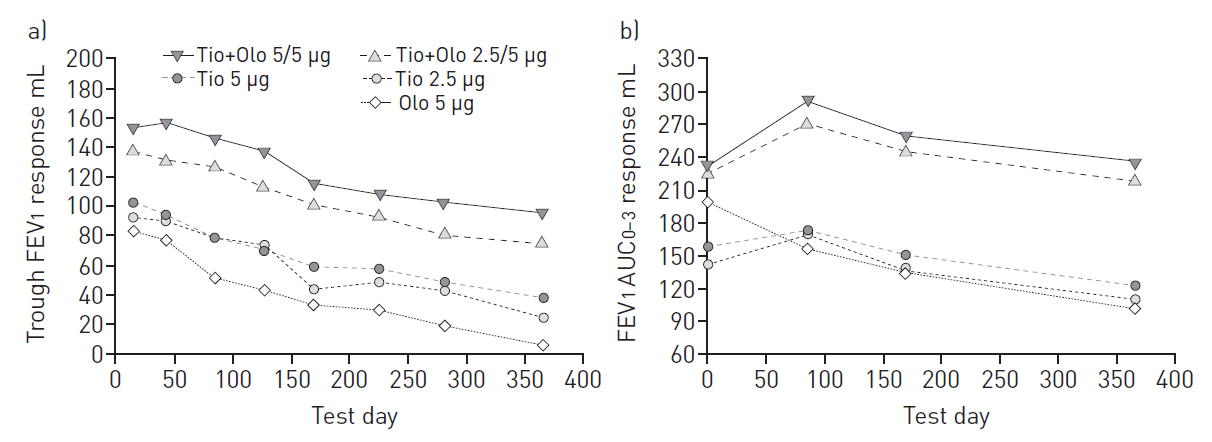 Buhl R, et al. Eur Respir J. 2015;45:969-979.
FDC Tiotropium + Olodaterol vs Mono-components (TONADO-1 and -2)
St. George’s Respiratory Questionnaire at 24 weeks
Buhl R, et al. Eur Respir J. 2015;45:969-979.
Fixed-Dose LAMA + LABA Combinations
Approved in the US
Umeclidinium + vilanterol (once daily, dry powder inhaler)
Tiotropium + olodaterol (once daily, soft mist inhaler)
Glycopyrrolate + indacaterol (twice daily, dry powder inhaler)
Glycopyrrolate + formoterol (twice daily, pressurized metered dose inhaler)
Emerging
Aclidinium + formoterol (twice daily, dry powder inhaler)
FDC Indacaterol + Glycopyrrolate
Approved in Europe, Japan, and Australia once daily 
Indacaterol/glycopyrronium 110/50 µg
Phase 3 IGNITE studies
Approved in US, twice daily 
Indacaterol/glycopyrrolate 27.5/15.6 µg 
Phase 3 EXPEDITION studies (FLIGHT 1, 2, and 3)
http://www.ema.europa.eu/docs/en_GB/document_library/EPAR_-_Product_Information/human/002679/WC500151255.pdf
http://www.accessdata.fda.gov/drugsatfda_docs/label/2015/207930s000lbl.pdf
FDC Indacaterol + Glycopyrrolate (QVA149)FLIGHT 1 and FLIGHT 2
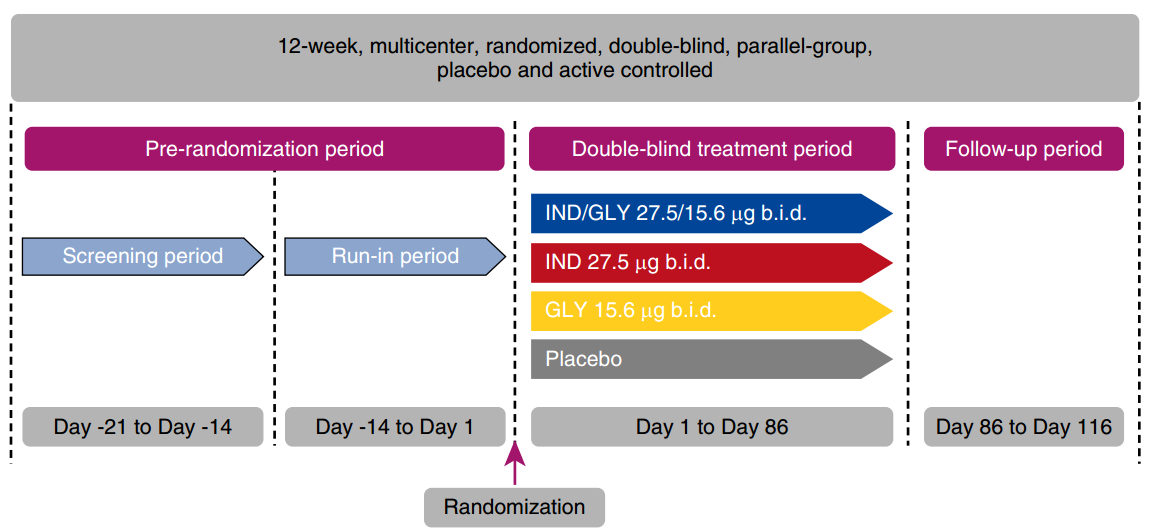 COPD Patients
2043 randomized
Moderate-to-severe COPD

Endpoints
FEV1 AUC 0 to 12 hr
SGRQ total score
TDI total score
Rescue medication use
Mahler DA, et al. AJRCCM. 2015;192:1068-1079.
FDC Indacaterol + GlycopyrrolateFLIGHT 1 and FLIGHT 2: FEV1 at Week 12
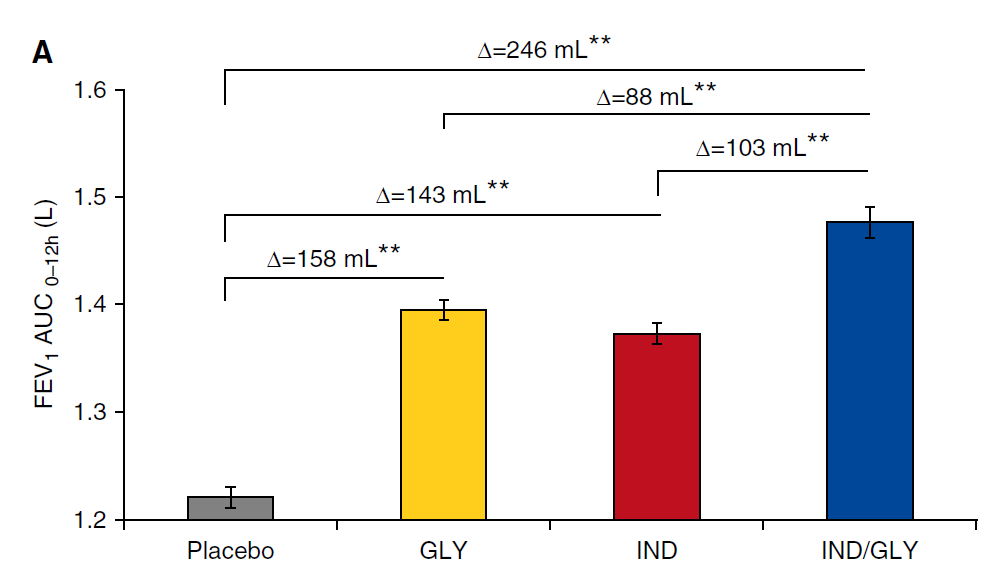 **P < 0.001
Mahler DA, et al. AJRCCM. 2015;192:1068-1079.
FDC Indacaterol + GlycopyrrolateFLIGHT 1 and FLIGHT 2: SGRQ Total Score
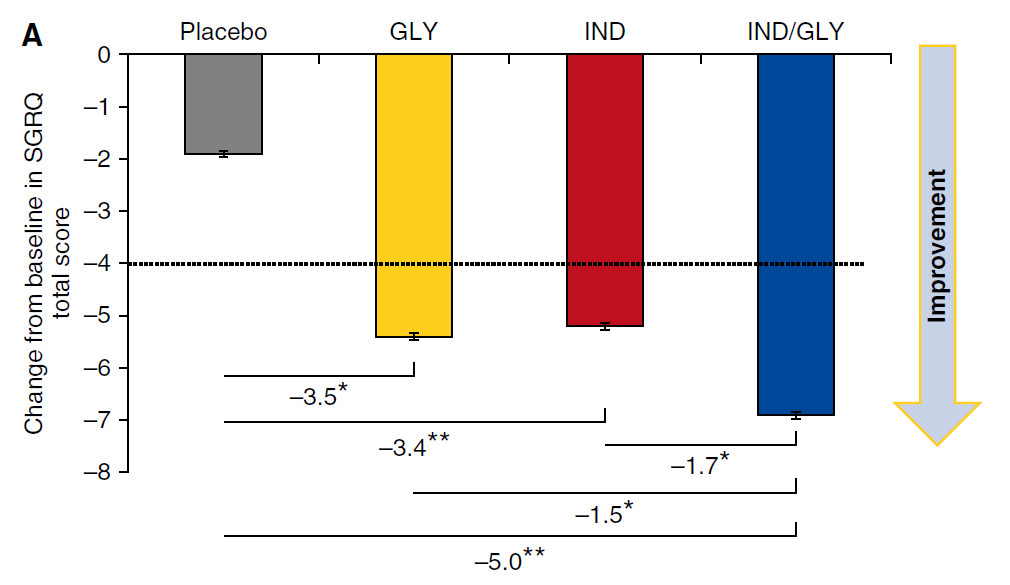 Mahler DA, et al. AJRCCM. 2015;192:1068-1079.
**P < 0.001; *P < 0.05
FDC Indacaterol + GlycopyrrolateFLIGHT 1 and FLIGHT 2: TDI Total Score
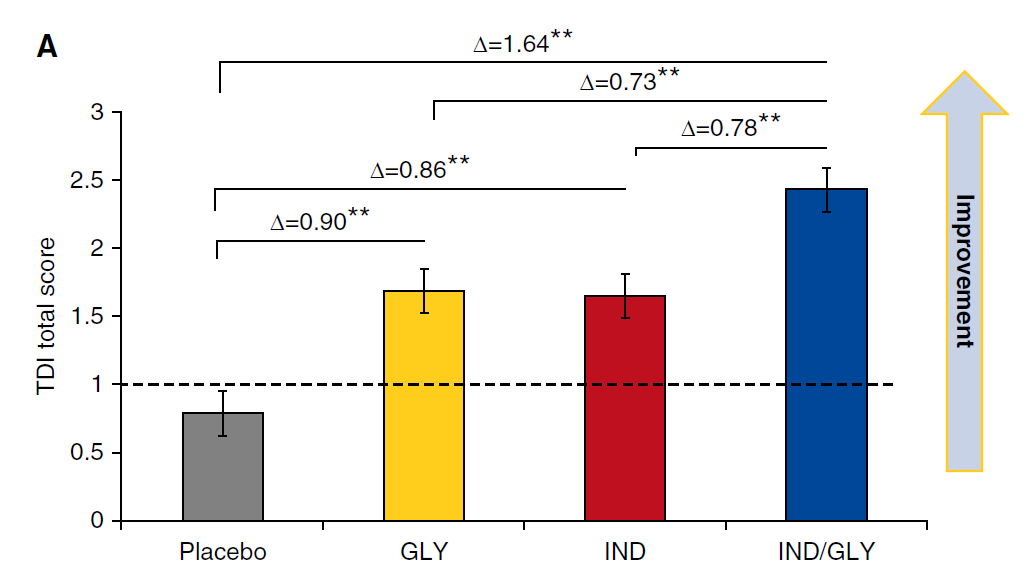 Mahler DA, et al. AJRCCM. 2015;192:1068-1079.
**P < 0.001
Fixed-Dose LAMA + LABA Combinations
Approved in the US
Umeclidinium + vilanterol (once daily, dry powder inhaler)
Tiotropium + olodaterol (once daily, soft mist inhaler)
Glycopyrrolate + indacaterol (twice daily, dry powder inhaler)
Glycopyrrolate + formoterol (twice daily, pressurized metered dose inhaler)
Emerging
Aclidinium + formoterol (twice daily, dry powder inhaler)
FDC Glycopyrrolate + Formoterol (PT003)PINNACLE-1 and -2 Phase 3 Studies
PT003: co-suspension metered dose inhaler combination of glycopyrrolate (18 µg) and formoterol (9.6 µg), administered twice daily
PINNACLE-1 and -2
Randomized, double-blind, placebo-controlled, parallel-group, multicenter 24-week studies
Patients with moderate to very severe COPD
Treatments: glycopyrrolate/formoterol vs monotherapy components and placebo; PINNACLE-1 also included open-label tiotropium (18 µg, once daily)
Primary endpoints: change from baseline in trough FEV1 and TDI over 24 weeks
Rabe K, et al. Eur Resp J. 2015;46(S59):LB Abstract.
FDC Glycopyrrolate + Formoterol (PT003)Trough FEV1
Rabe K, et al. Eur Resp J. 2015;46(S59):LB Abstract.
FDC Glycopyrrolate + Formoterol (PT003)SGRQ Total Score
Rabe K, et al. Eur Resp J. 2015;46(S59):LB Abstract.
FDC Glycopyrrolate + Formoterol (PT003)Transitional Dyspnea Index (TDI)
Rabe K, et al. Eur Resp J. 2015;46(S59):LB Abstract.
Fixed-Dose LAMA + LABA Combinations
Approved in the US
Umeclidinium + vilanterol (once daily, dry powder inhaler)
Tiotropium + olodaterol (once daily, soft mist inhaler)
Glycopyrrolate + indacaterol (twice daily, dry powder inhaler)
Glycopyrrolate + formoterol (twice daily, pressurized metered dose inhaler)
Emerging
Aclidinium + formoterol (twice daily, dry powder inhaler)
FDC Aclidinium +Formoterol
Aclidinium + formoterol, 400/12µg, twice daily, dry powder inhaler
Approved in Europe, not in the US to date
Phase 3 Studies ACLIFORM and AUGMENT
6-month, multicenter, randomized, active- and placebo-controlled studies
Patients with moderate-to-severe COPD
Singh D, et al. BMC Pulm Med. 2014;14:178.
D’Urzo AD, et al. Resp Res. 2014;15:123.
Bateman ED, et al. Respir Res. 2015;16:92.
FDC Aclidinium +FormoterolAUGMENT: FEV1
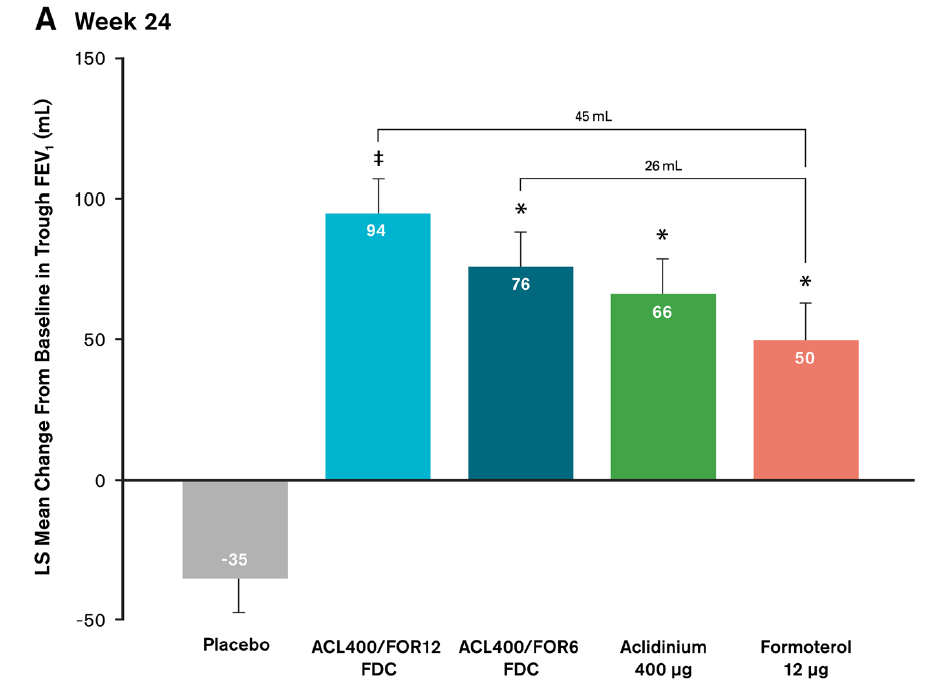 N = 1692 randomized
*P < 0.05 vs placebo
‡P < 0.05 vs formoterol and placebo
D’Urzo AD, et al. Resp Res. 2014;15:123.
FDC Aclidinium +FormoterolPooled Analysis of ACLIFORM and AUGMENT
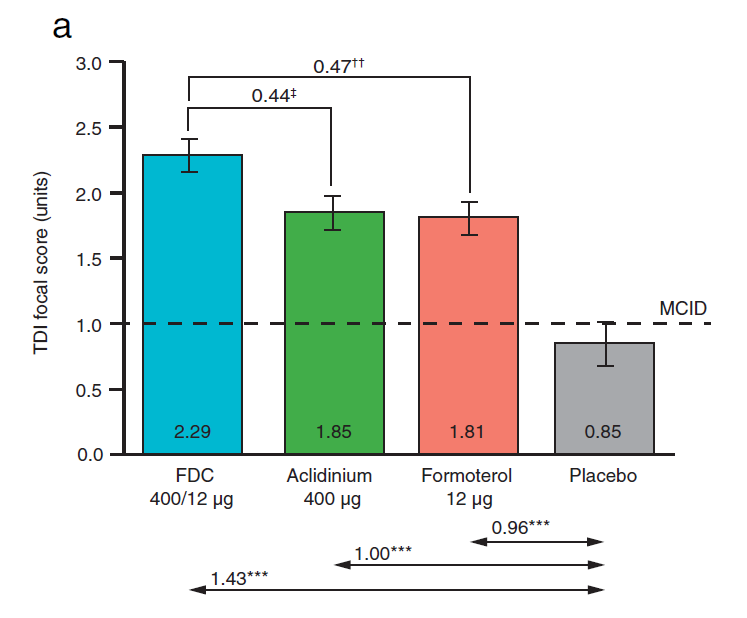 Bateman ED, et al. Respir Res. 2015;16:92.
N = 3394 patients
FDC Aclidinium +FormoterolPooled Analysis of ACLIFORM and AUGMENT
Aclidinium/formoterol 400/12 µg combination over 24 wks 
Improvements in daily symptoms, nighttime, and early morning symptoms  vs placebo and monotherapies       (all P < 0.05)
Rate of moderate or severe exacerbations was reduced vs placebo (P < 0.05), but not vs monotherapies
Bateman ED, et al. Respir Res. 2015;16:92.
Considerations for Starting a Patient on Single Agent or Fixed-Dose Combination Bronchodilators
Factors in Favor of Single Agents
Factors in Favor of FDCs
Less potential for side effects
Room to increase therapy if greater response desired
Maximal bronchodilation from the initial therapy
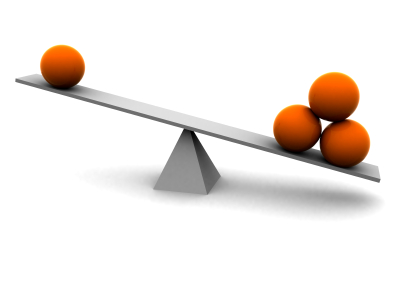 Sarah–Treatment Approach
Patient enrolled in a smoking cessation class and successfully stopped smoking
Patient was started on umeclidinium/vilanterol once daily, dry powder inhaler
She felt it would be easier for her to remember once a day therapy rather than twice a day
At her 3 month follow-up, she has had no exacerbations and reports that her cough is gone and dyspnea is slightly improved
Sarah–Key Points
In newly diagnosed patients with mild to moderate COPD, clinicians have many treatment options
Smoking cessation remains a cornerstone of intervention
Meet Tracy
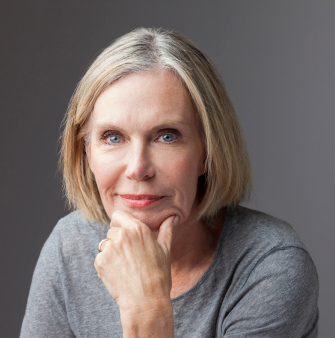 60-years-old
30 year smoker, stopped 15 years ago
Diagnosed with COPD 3 years ago
History of hypertension (15 years) and heart disease
Increasing dyspnea and cough over the last 6 months
Tracy–History
Hypertension (15 years)
COPD exacerbation last year
Hospitalized, treated with IV antibiotics and steroids
Sent home on LAMA (same treatment prior to hospitalization)
Myocardial infarction following the exacerbation
Recently seen by cardiologist
Stable, no angina
Tracy–Exam and Evaluation
5’5”, 138 lbs
Blood pressure slightly elevated (137/92) 
CXR normal
No wheezing on examination
CAT score = 22
Current medications
LAMA 
Beta blocker; statin
Tracy–Pulmonary Function Test
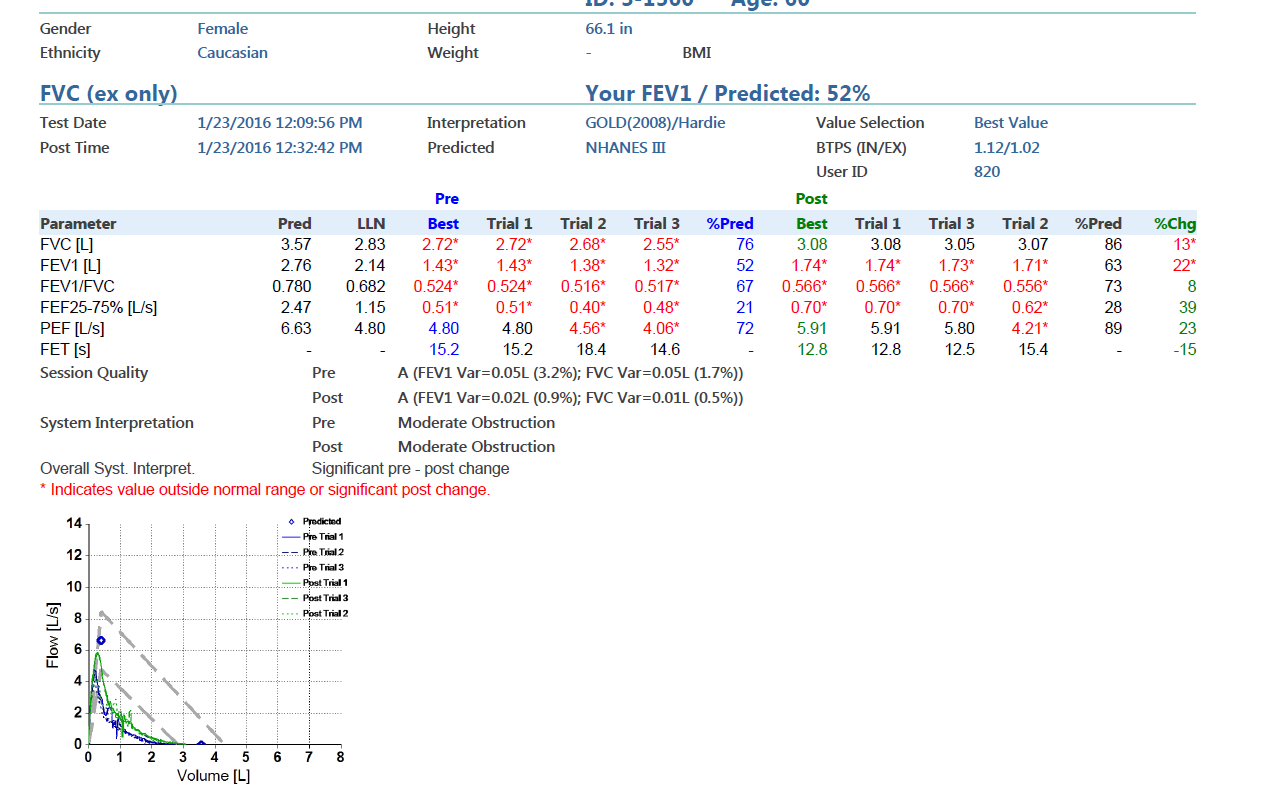 Does Tracy’s Bronchodilator Response Point to an Asthmatic Component?
Yes
No
Unsure
Is There a Need For a Change in Treatment? What Would You Do?
Continue LAMA monotherapy
Add LABA + ICS to LAMA
Switch to LABA + ICS
Switch to fixed-dose combination LAMA + LABA
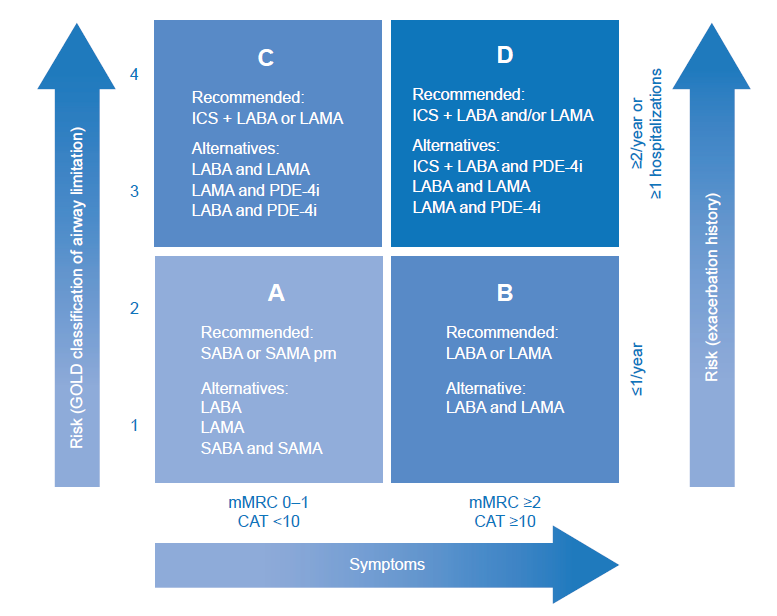 Tracy
http://www.goldcopd.org.
Kaplan AG. Int J COPD. 2015;10:2535-2548.
What Do We Know About the Safety Profile of FDC LAMA/LABAs, Including in Patients                                                       with Cardiovascular Comorbidities?What Data Do We Have to Guide Our Decision Making?
FDC LAMA/LABAsCaution Regarding Use in Patients with Cardiovascular Disorders
β2-agonists can produce a clinically significant cardiovascular effect in some patients (increases in pulse rate, systolic or diastolic blood pressure, or symptoms)
β-agonists have been reported to produce electrocardiographic changes (flattening of the T wave, prolongation of the QTc interval, and ST segment depression)
β-blockers and the LABA component of FDC LAMA/LABAs may interfere with the effect of each other when administered concurrently
β-blockers may produce severe bronchospasm in COPD patients
http://www.accessdata.fda.gov/drugsatfda_docs/label/2016/203975s003lbl.pdf
http://www.accessdata.fda.gov/drugsatfda_docs/label/2016/206756s002lbl.pdf
http://www.accessdata.fda.gov/drugsatfda_docs/label/2015/207930s000lbl.pdf
Network Meta-analysis: LAMA/LABA Combinations vs Comparators on Adverse Events
HR: hazard ratio; SAE: serious adverse event
Oba Y, et al. Thorax. 2016;71:15-25.
FDC Umeclidinium/VilanterolCardiovascular Safety
52-week long-term safety study; double-blind, parallel-group, placebo-control
562 COPD patients
Naccarelli G, et al. AJRCCM. 2014;189:A3766.
FDC Umeclidinium/VilanterolCardiovascular Safety
Naccarelli G, et al. AJRCCM. 2014;189:A3766.
FDC Tiotropium + Olodaterol (TONADO-1, -2) Safety
Values: %
Buhl R, et al. Eur Respir J. 2015;45:969-979.
FDC Tiotropium + Olodaterol (TONADO-1, -2)Cardiac Safety
Values: rate ratios (95% confidence interval)
Buhl R, et al. Eur Respir J. 2015;45:969-979.
FDC Indacaterol + Glycopyrrolate Flight 3: 52-week Safety Study
Ferguson GT, et al. AJRCCM. 2015;192:A5762.
*Adjudicated; CV: cardiovascular
Tracy–Treatment Approach
Budesonide/formoterol twice daily was added to her treatment regimen
She has remained exacerbation free at her three month follow-up visit
Safety Considerations in Patients with an Asthmatic Component
Warning associated with approved FDC LAMA/LABA combinations
Increased risk of asthma-related deaths associated with LABAs (class effect)
The safety and efficacy of FDC LAMA/LABA combinations in patients with asthma have not been established
FDC LAMA/LABA combinations are not indicated for the treatment of asthma
http://www.accessdata.fda.gov/drugsatfda_docs/label/2016/203975s003lbl.pdf
http://www.accessdata.fda.gov/drugsatfda_docs/label/2016/206756s002lbl.pdf
http://www.accessdata.fda.gov/drugsatfda_docs/label/2015/207930s000lbl.pdf
What Features Might Lead You to Consider an Asthmatic Component in a Patient Like Tracy?
History of asthma before age 40
Eosinophilia
Wheezing
Elevated IgE
All of the above
Tracy–Key Points
Cardiovascular comorbidities are very common in COPD patients
The presences of bronchodilator responsiveness does not always mean that an asthmatic component is present
Meet Roger
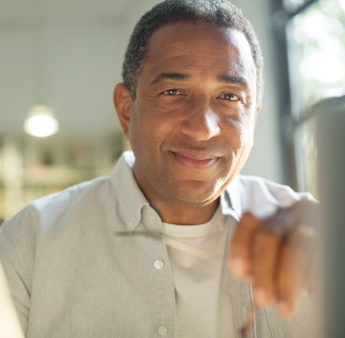 64-years-old
Cigarette smoker
1.5 packs for 35 years
Quit smoking when he started having respiratory problems; occasional cheating, but had largely quit
Relatively active; initially had cough, sputum, shortness of breath with activity such as golf or yard work 
Diagnosed with COPD 8 years ago (in 2007)
Roger–History, Physical Exam in 2007
6’2”, 200 lbs
Vitals normal
Mild increase in AP diameter
Reduced breath sounds; occasional rhonchi without crackles, wheezes, or accessory muscle usage
No lower extremity edema
CXR minimal hyperinflation; otherwise normal
Roger–History, 2007
FEV1 46% predicted 
Mild hyperinflation with TLC 110% predicted, RV 130% predicted
Diffusion capacity 68% predicted
Did not require oxygen; O2 saturation 93-94%
Comorbidities
Hypertension, hypercholesterolemia, arthritis
Medications: ACE inhibitor, diuretic, statin
Initial COPD treatment: tiotropium bromide with HandiHaler; two oral inhalations of one 18 µg capsule once daily
Is the Medical Therapy Provided to Roger Appropriate to His Disease?
Yes
No
Unsure
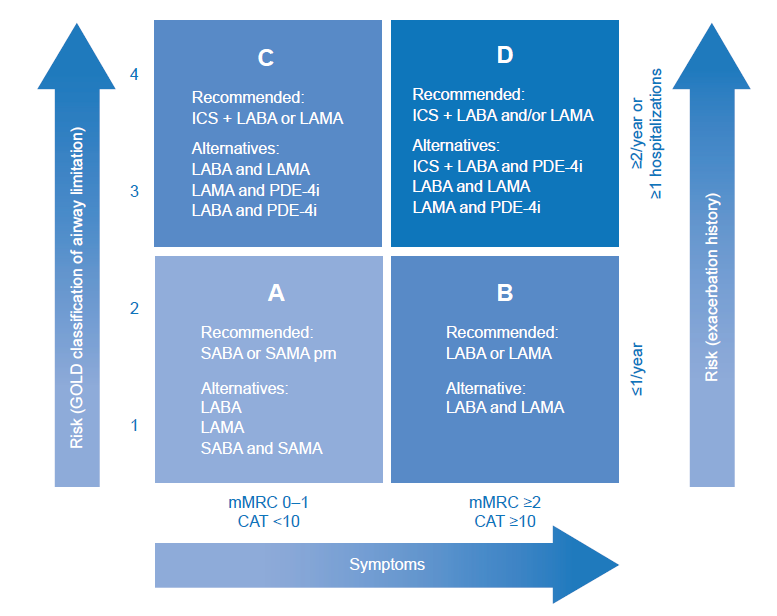 Roger
http://www.goldcopd.org.
Kaplan AG. Int J COPD. 2015;10:2535-2548.
Roger–History Continued
Roger did well on tiotropium bromide until … 
COPD exacerbation in 2008
Outpatient therapy with antibiotics and steroids
Responded well
Returned to baseline
Roger–History Continued
Severe COPD exacerbation in 2009
Severe symptoms; hypoxemia
Hospitalized for 4 days
Did not require intubation, ventilatory support or BiPAP
Aggressive nebulized therapy; IV antibiotics and steroids
Gradually improved
Treatment adjustment at discharge
Tiotropium bromide HandiHaler; and fluticasone + salmeterol (inhalation, 250 µg /50 µg, twice daily)
Is This an Appropriate Step-Up in Therapy?
Yes
No
Unsure
What Would You Prescribe?
LAMA monotherapy
LABA monotherapy
LABA + ICS (FDC)
LAMA + PDE-4 inhibitor
LAMA + LABA (FDC)
Roger–History Continued
Stable on tiotropium bromide HandiHaler and fluticasone + salmeterol (inhalation, 250 µg /50 µg, twice daily)
Went through pulmonary rehabilitation and did well
Variably compliant with his exercise program (better during summer, less so in winter)
Moderate COPD exacerbation, 2011
Short course of antibiotics and steroids as an outpatient
Stable for 3 years (tiotropium bromide; fluticasone + salmeterol; PRN albuterol inhaler)
No further exacerbations or problems
Retired and now goes to Florida for the winter
Roger–2015 After Returning from Florida
Complains of difficulty with his delivery device for tiotropium bromide
Foil packs are challenging due to increasing arthritis in his hands
He asked if there are other options that might be easier to use
Which of the Following Best Describes Your Approach to Inhalers with Your Patients with COPD?
Reviewed with initial treatment or change in delivery device
Routinely check their technique and ease with their current device
Someone else in my practice asks patients about this
I never really gave it much thought
Considerations with Delivery Systems
Medication/inhaler failures may be due to poor quality technique
Inspiratory flow
Severity of disease
Gender
Height
Dexterity
Visual acuity
Lifestyle
Patient preference
Patients and their needs can change over time; ongoing evaluation of inhalation devices is part of individualized treatment
Roger–A Change in Delivery Device
Respimat inhaler system available with tiotropium bromide (once daily, multidose, don’t need to work with a blister pack)
Continued with fluticasone + salmeterol twice daily
Trial for 4-6 weeks
Roger had a good transition with the new inhaler; the device was much easier to use
He inquires if his other medicine (fluticasone + salmeterol) can be delivered using the same Respimat device
Told that there are no products using this delivery system containing inhaled corticosteroids
Is ICS Withdrawal or Step Down Therapy Possible  in COPD?
Inhaled Corticosteroids in Patients with COPD
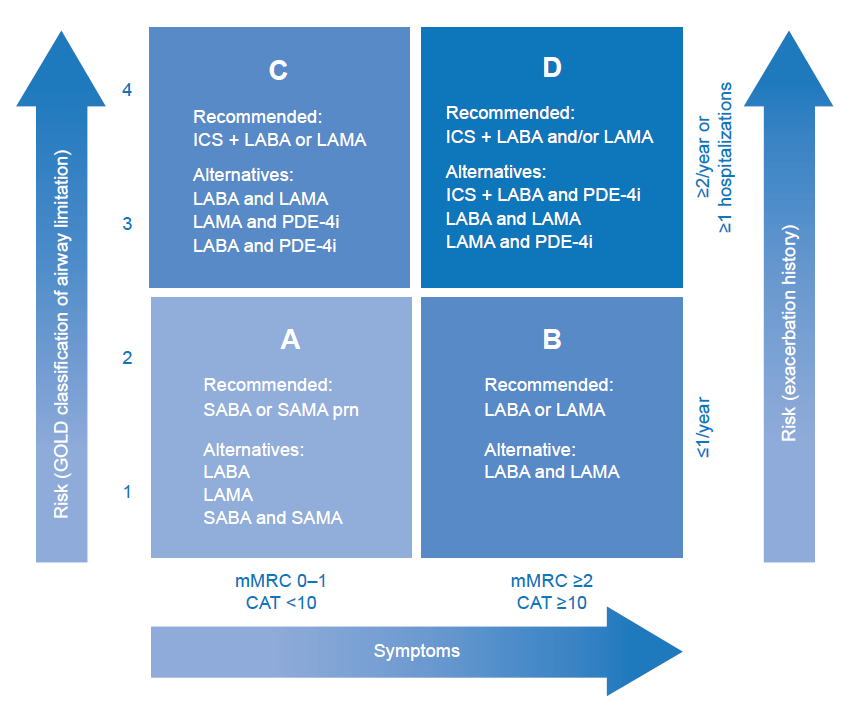 Market research:
ICS used by > 70% patients with COPD
Given as initial therapy to > 50% newly diagnosed patients
Clinical trials:
~35% of patients classified as GOLD A or B were receiving ICS at baseline
Kaplan AG. Int J COPD. 2015;10:2535-2548.
Which Statement Best Describes Your Comfort Level Stepping Down--Removing ICS--From Roger’s Treatment?
Completely comfortable
Willing to try, but somewhat uncomfortable (concerned about exacerbation risk)
No way—too risky based on his history
Inhaled Steroids in COPD
Pros
Cons
Exacerbation reduction when added to LABD in placebo-controlled trials
Improvement in FEV1 in combination with beta-agonists
Clinical trial evidence
No reduction in COPD progression
No mortality reduction
Side effect profile
Risk of pneumonia
Risk of osteoporosis, adrenal suppression
Oral Thrush
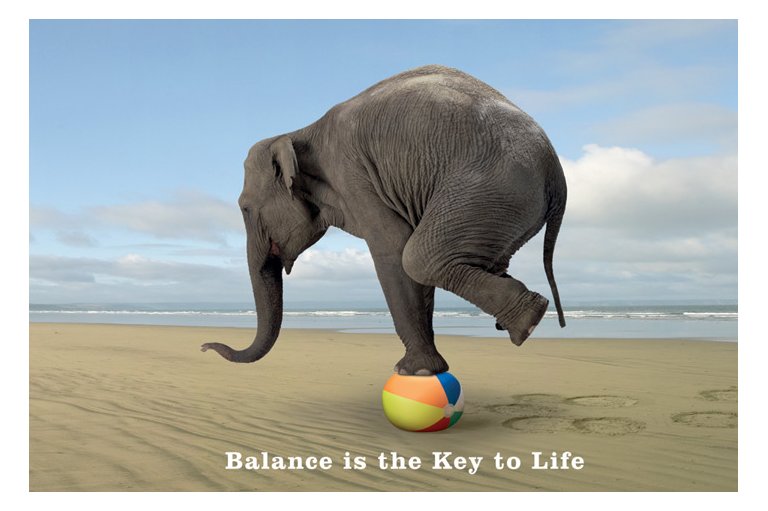 Burge PS, et al. BMJ. 2000;320(7245):1297-1303.
Calverley PM, et al. NEJM. 2007;356:775-789.
Festic E, et al. AJRCCM. 2015;191:141-148.
Kaplan AG. Int J COPD. 2015;10:2535-2548.Suissa S, et al. Eur Resp J. 2015;46:1232-1235.
Drift to Triple Therapy in COPD
Cumulative Proportion of Patients Receiving Triple Therapy by GOLD Group (2002-2010)
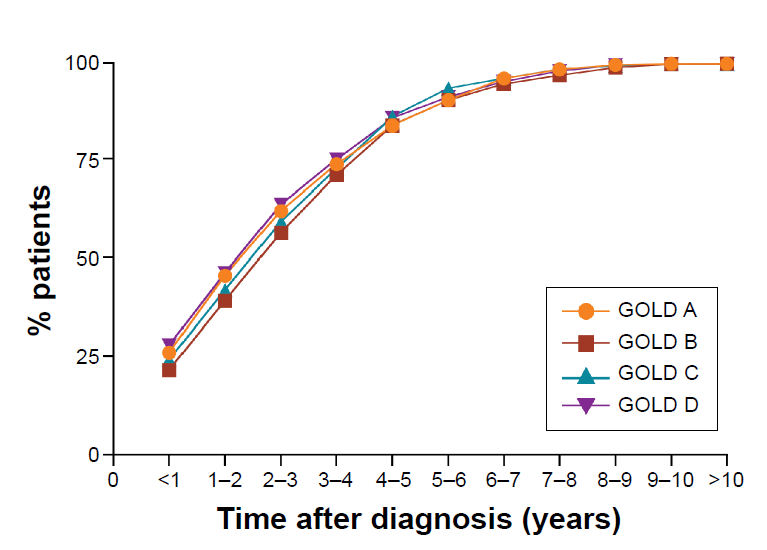 Brusselle G, et al. Int J COPD. 2015;10:2207‒2217.
OPTIMO: Withdrawal of ICS in COPD Patients at Low Risk of Exacerbation
Multicenter, real-life study
914 COPD patients recruited
On maintenance therapy with bronchodilators and ICS
FEV1 > 50% predicted
< 2 exacerbations/year
Outcomes (baseline and 6 months)
FEV1
CAT score (symptoms)
Exacerbations
Rossi A, et al. Respir Res. 2014;15:77.
Corticosteroid Withdrawal in Low Exacerbation Risk COPD Patients (OPTIMO)
P = 0.3468
Patients free of exacerbationsafter 6 months (%)
N = 816
Rossi A, et al. Respir Res. 2014;15:77.
WISDOM: Withdrawal of ICS in Patients on Maintenance Therapy with Dual Bronchodilation
12-month, double-blind, parallel group study
6 week run-in (tiotropium; salmeterol; fluticasone)
Double-blind phase (1:1 randomization)
Tiotropium; salmeterol; fluticasone
Tiotropium; salmeterol (fluticasone step-down to 0)
2485 patients randomized
Severe or very severe COPD
At least one exacerbation in 12 months before screening
Outcomes
Time to first moderate or severe COPD exacerbation
Change from baseline in lung function 
Health status
Dyspnea
Magnussen H, et al. NEJM. 2014;371:1285-1294.
Corticosteroid Withdrawal on Triple Therapy and Risk of COPD Exacerbation (WISDOM)
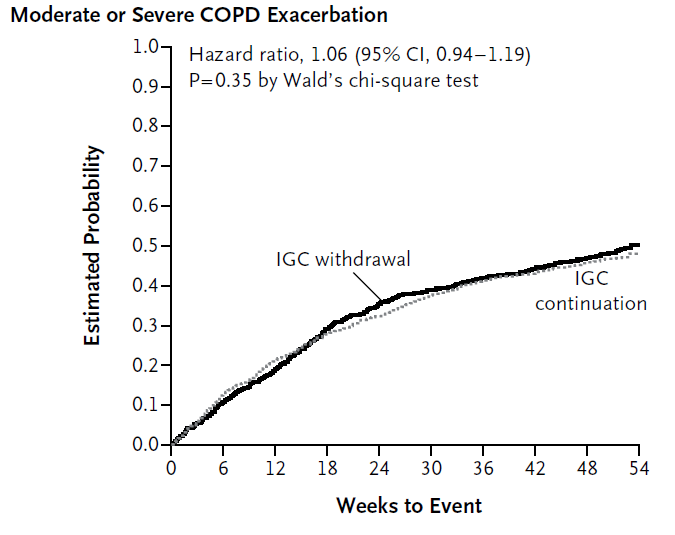 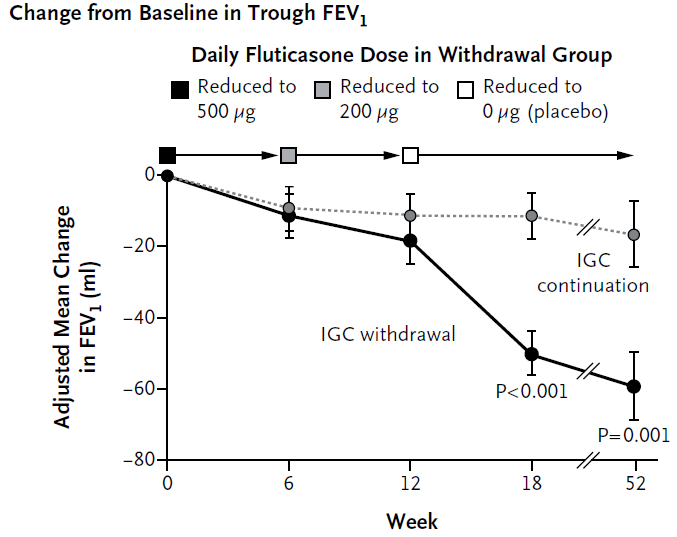 IGC: inhaled glucocorticoids
Magnussen H, et al. NEJM. 2014;371:1285-1294.
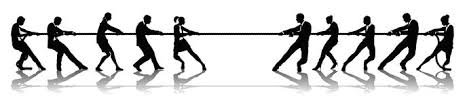 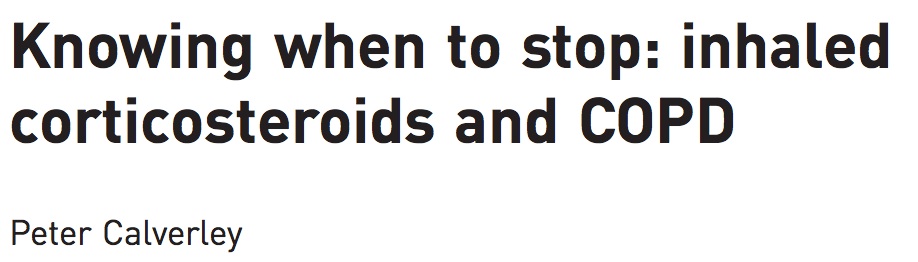 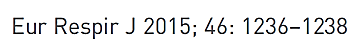 The Role of Inhaled Steroids in COPD Pharmacotherapy
There is no advantage in adding ICS to bronchodilator therapy in patients at low risk of exacerbations 
Early observational studies suggested that simply stopping therapy increased the risk of exacerbations.  However more recent data suggest that this may not be true if the patient is receiving long-acting inhaled bronchodilators
Stepping Down ICS: A Proposed Algorithm
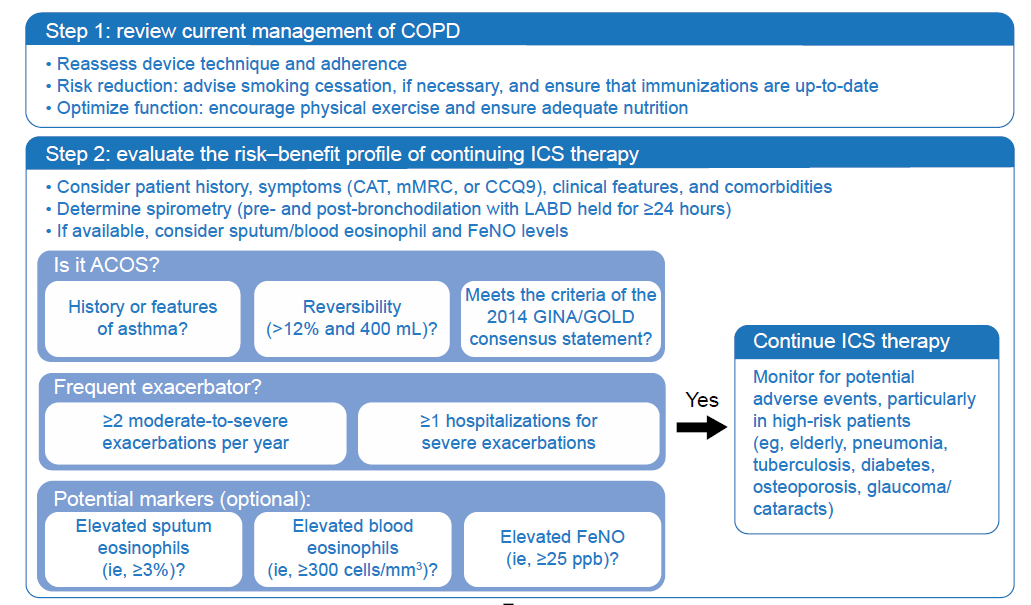 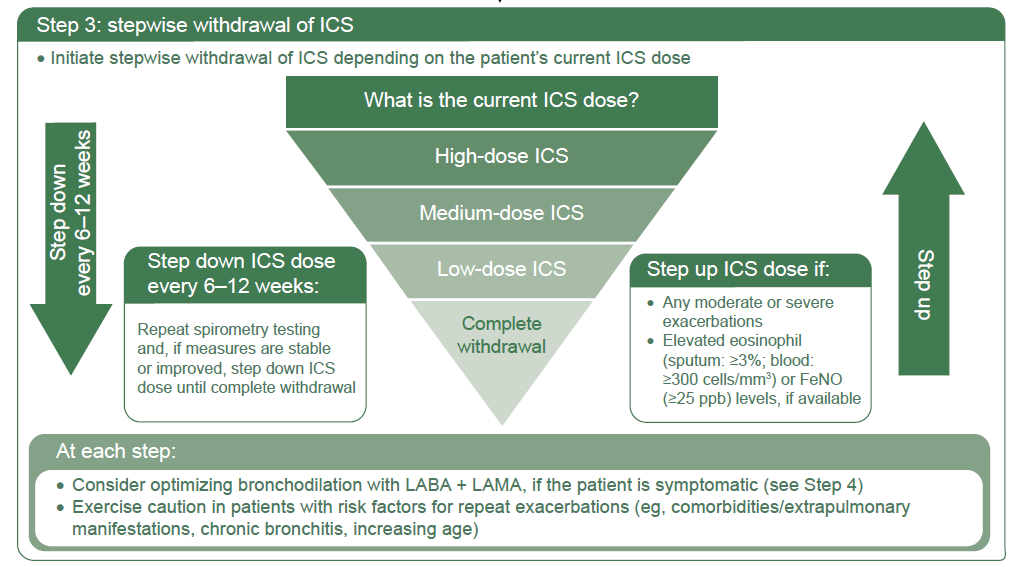 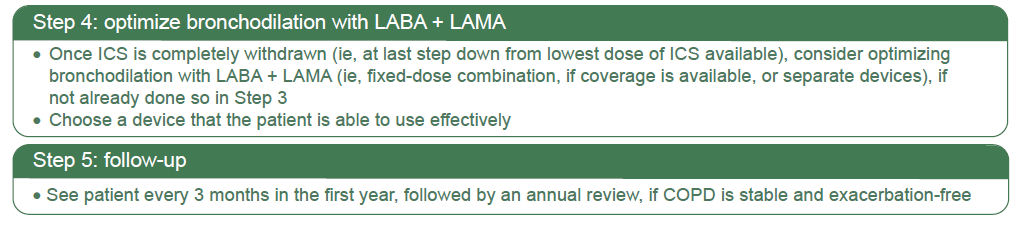 Kaplan AG. Int J COPD. 2015;10:2535-2548.
Roger–Follow-up
After discussing the risks and benefits of stepping down, Roger switched to FDC tiotropium-olodateral (once daily, Respimat soft mist inhaler)
After 3 months follow-up he was stable, with no difference in symptoms
After an additional 6 months, no exacerbations or related problems
Going forward, will need to monitor closely for signs of an exacerbation
If Roger Worsens With an Increase in Symptoms or Severe Exacerbation on LAMA+LABA, What Would You Do?
Continue with FDC LAMA + LABA
Add ICS (off-label) to FDC LAMA + LABA
Return to LAMA and LABA + ICS administered separately and find a delivery system that the patient can use reliably
Enroll in a clinical trial of triple therapy (LAMA + LABA + ICS)
Roger–Key Points
Constant evaluation of COPD patients and changes in patient status over time is essential to good patient care
Choice of inhaled delivery system is very important in the effective use of COPD medications, with different patients having different inhaler needs
Triple therapy may be over used in COPD patients today
Step down therapy, by stopping ICS use in patients on triple therapy, may be considered under the right set of conditions in selected patients
Patients undergoing treatment step down require close monitoring to insure no adverse effects over time, especially COPD exacerbations, are associated with the change in therapy.
Summary
An increasing number of fixed-dose LAMA/LABA combinations are available for the management of patients with moderate to severe COPD
The safety and efficacy of these agents have been demonstrated in placebo-controlled and active-comparator studies
Head-to-head studies are needed to evaluate any differences among the fixed-dose LAMA/LABA combinations
Considerations in the use of fixed-dose LAMA/LABA combinations include dosing frequency, inhalation device, comorbidities and associated treatment(s), and patient preference
For patients with low risk of exacerbations, use of long-acting bronchodilators (including fixed dose LAMA/LABA combinations) may allow step-down from use of inhaled corticosteroids
More on LAMA/LABA Combinations at ATS
D36 COPD: LABA, LAMA, ICS, and Combinations
Thematic Poster Session, 68 presentations
May 18th, 9:00am-3:30pm; author presentations 11:00am-12:45pm